美洲華語第一冊
第十課(繁)
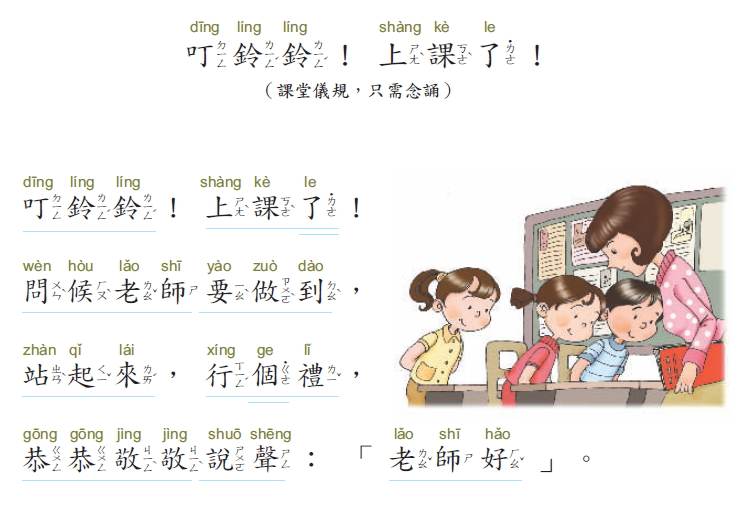 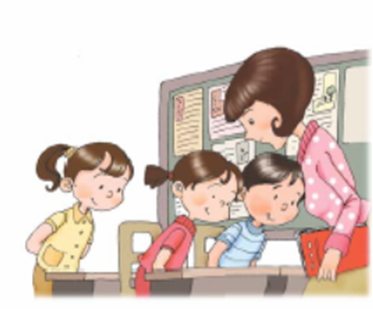 唸一唸：猴子穿新衣
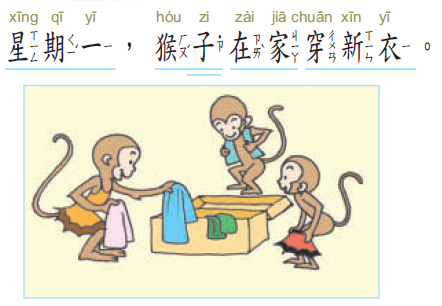 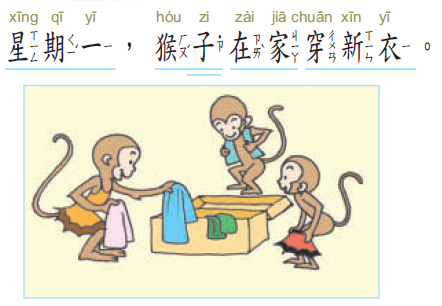 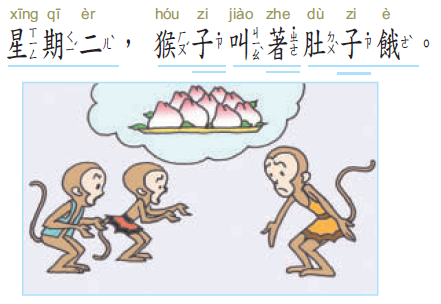 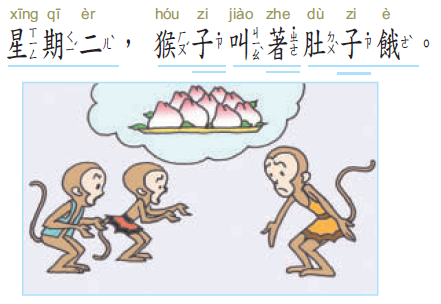 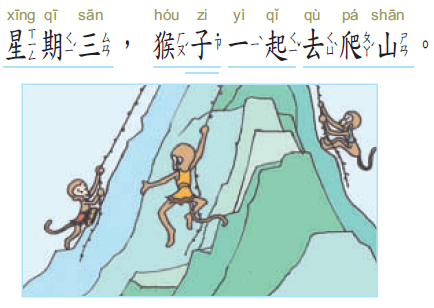 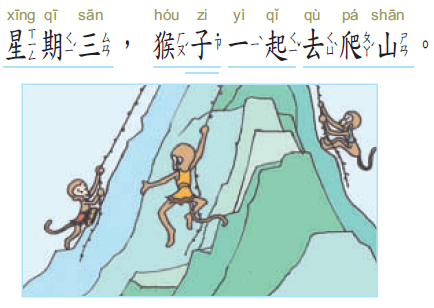 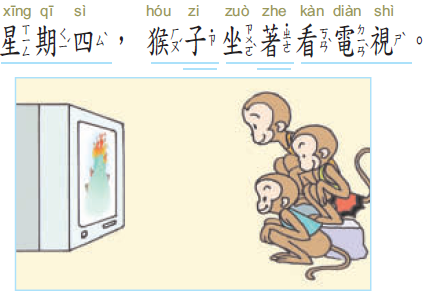 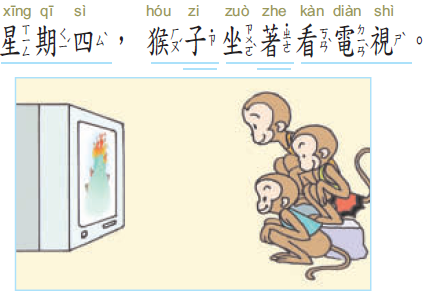 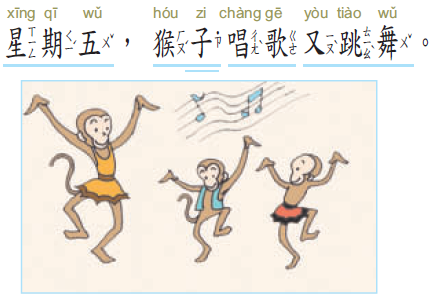 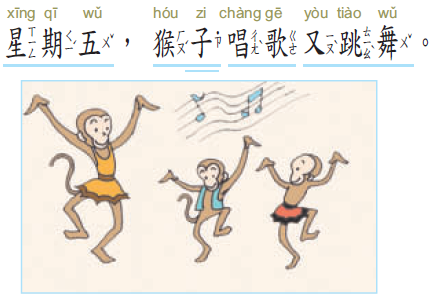 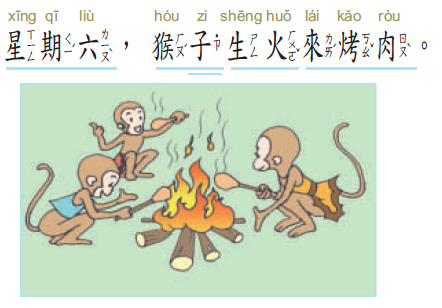 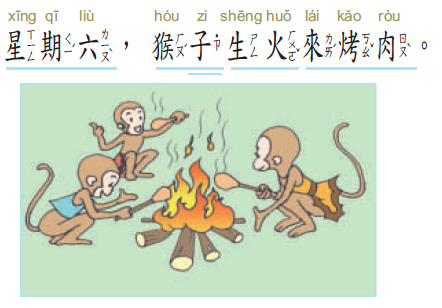 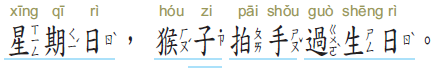 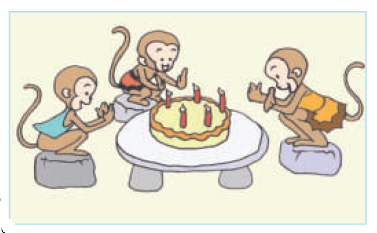 生字
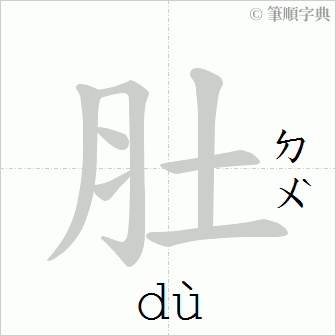 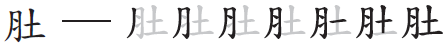 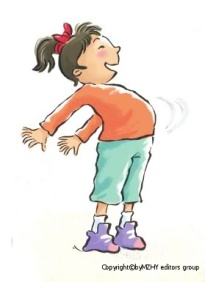 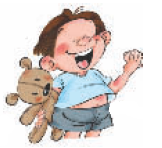 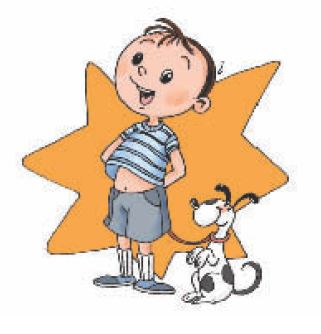 肚子
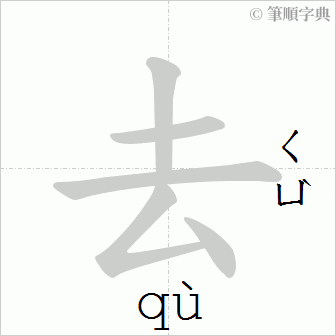 出去
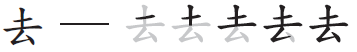 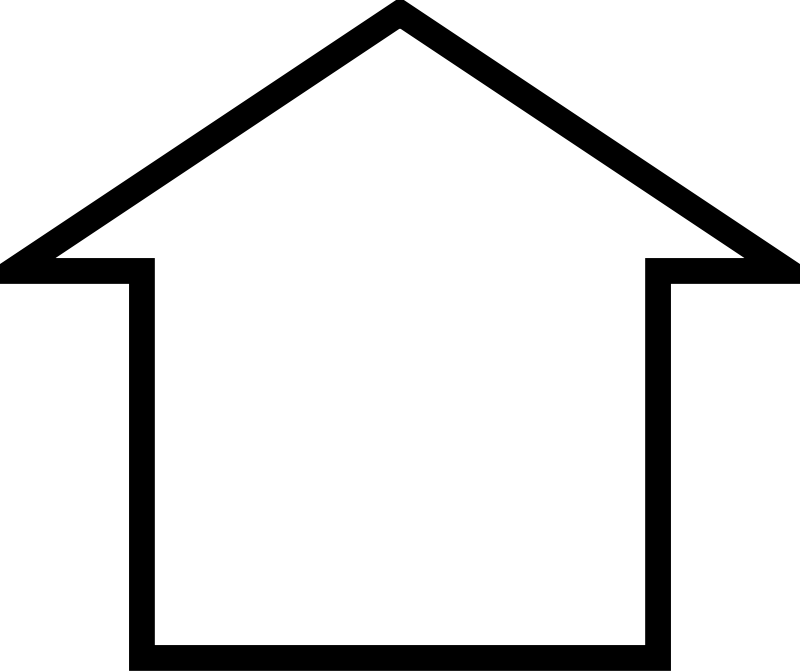 回去
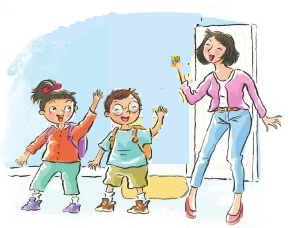 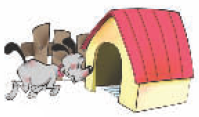 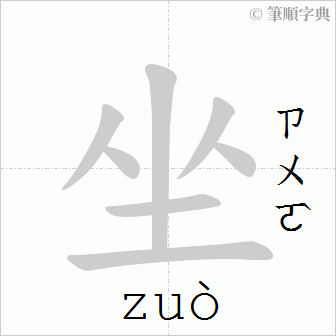 土
人
人
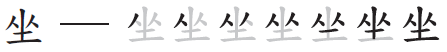 坐車
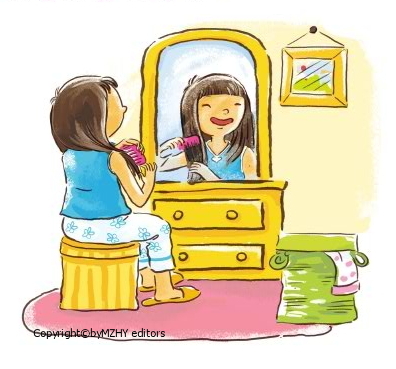 坐下
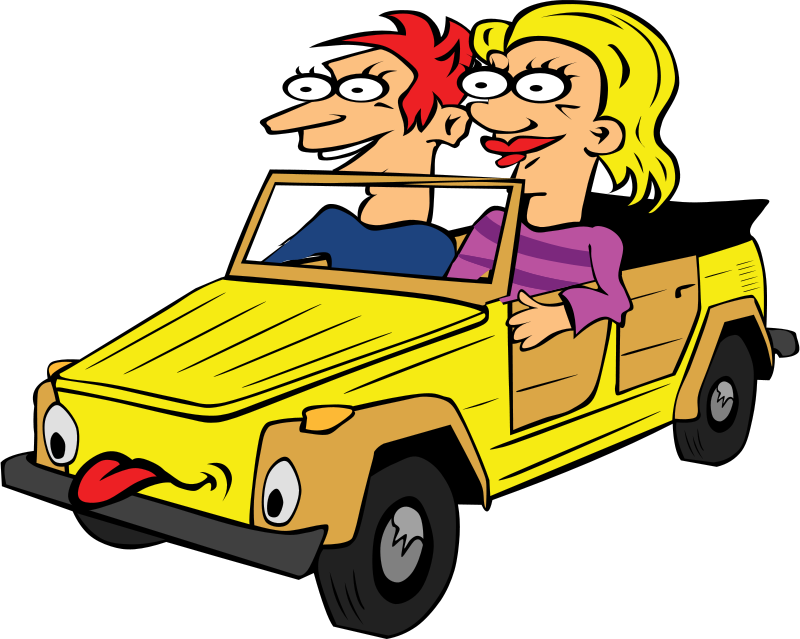 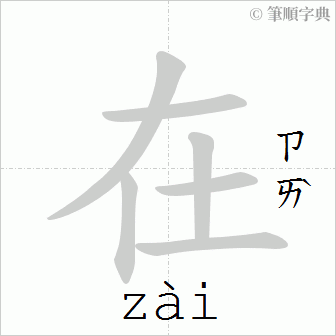 在
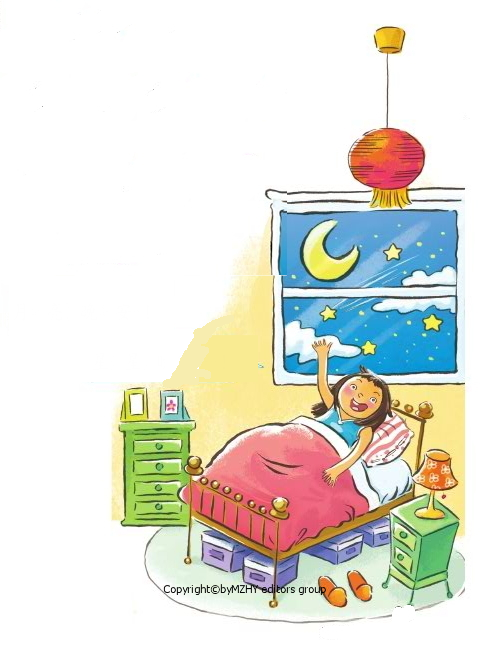 土
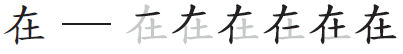 不在家
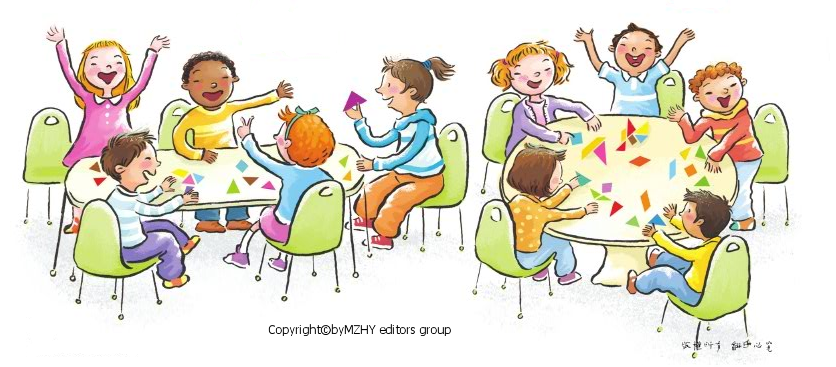 在家
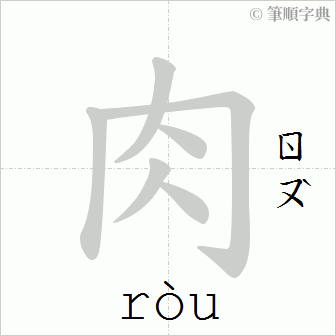 肉
人
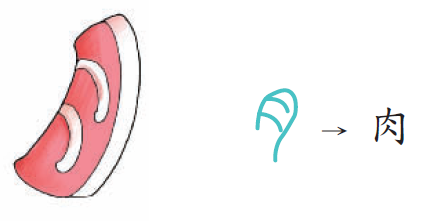 人
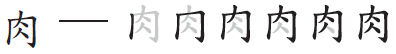 牛肉
烤肉
牛排
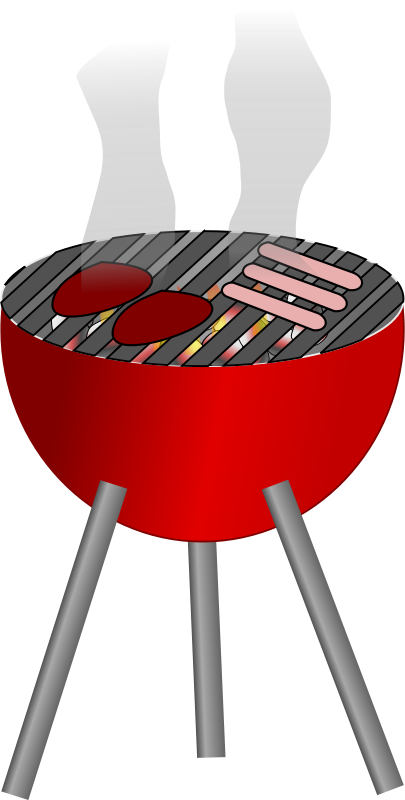 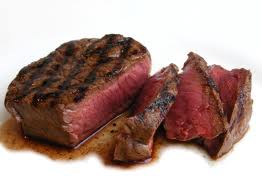 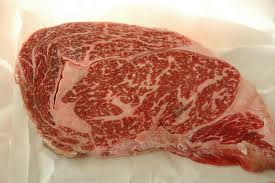 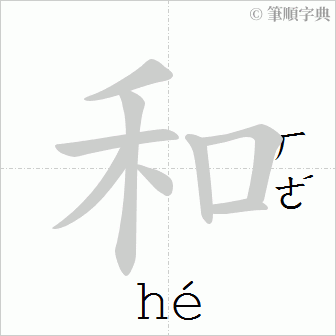 禾
我和小狗
口
木
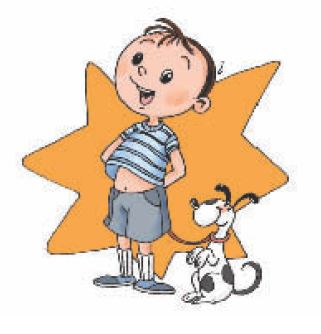 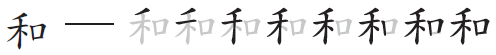 我和朋友
爸爸和媽媽
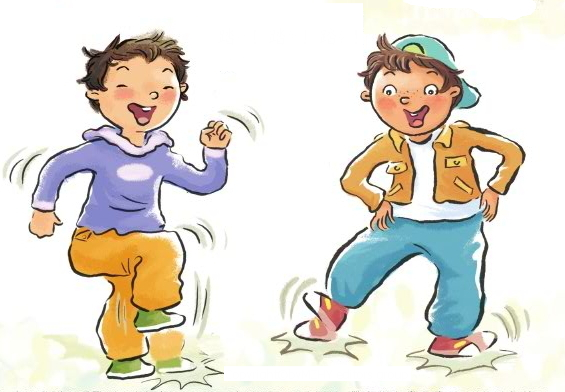 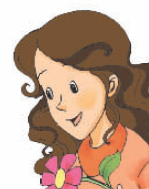 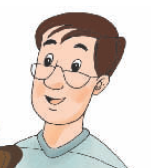 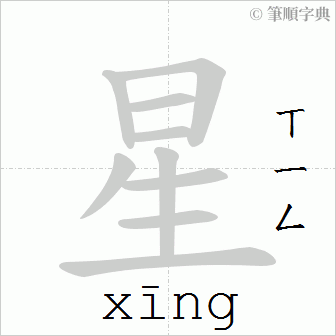 日
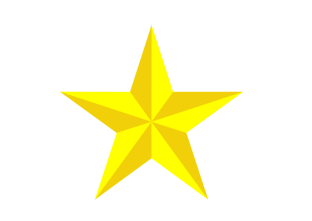 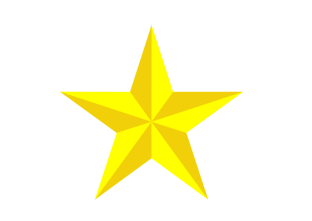 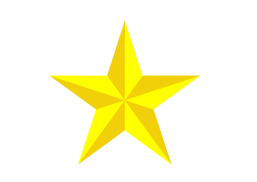 生
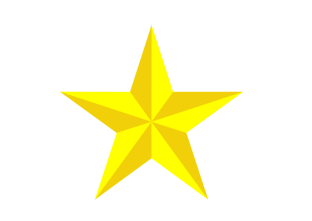 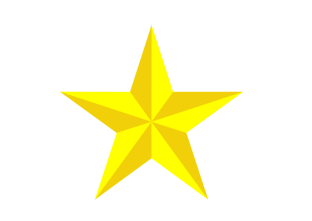 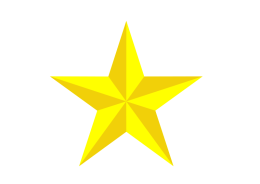 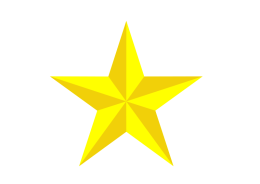 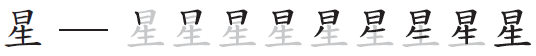 星星
星球
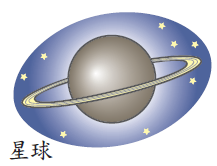 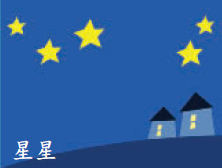 句子練習
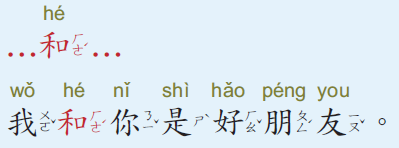 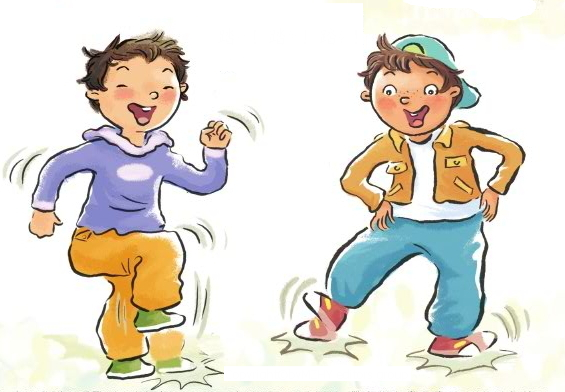 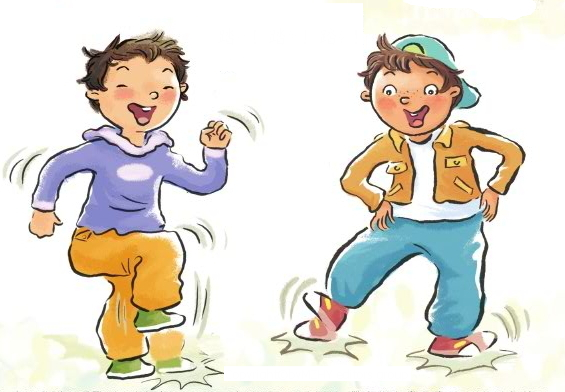 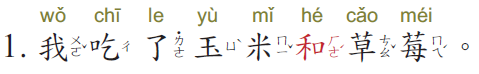 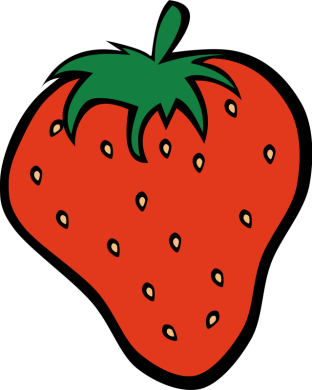 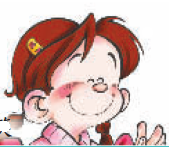 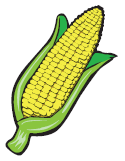 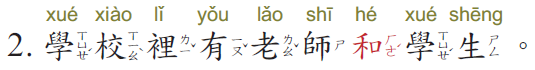 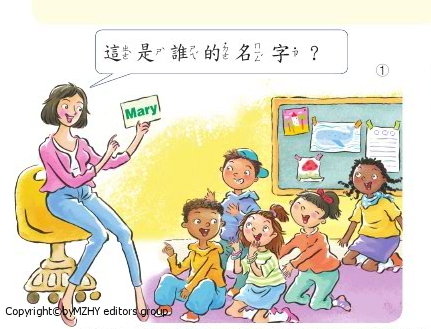 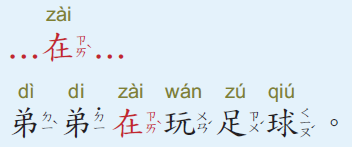 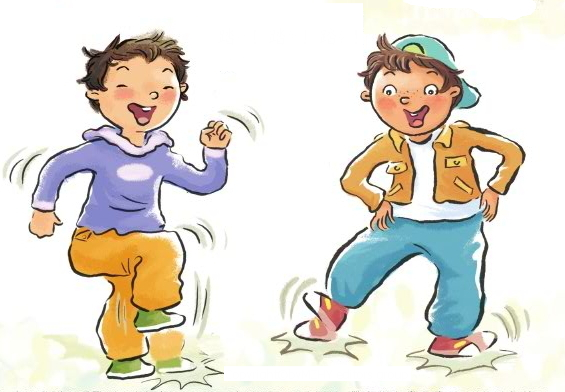 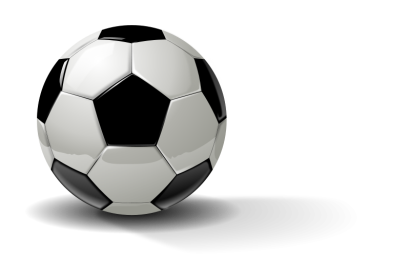 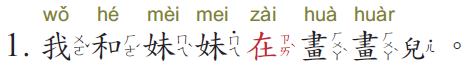 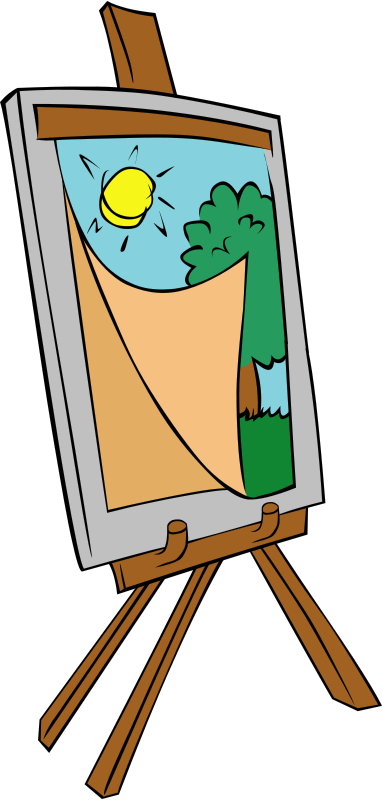 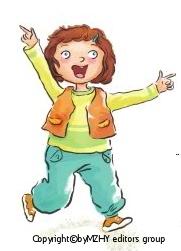 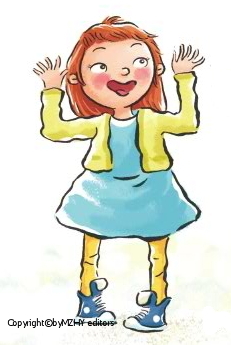 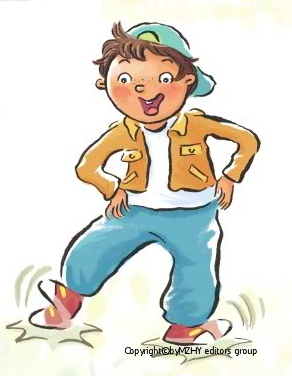 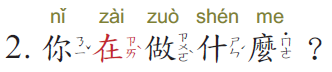 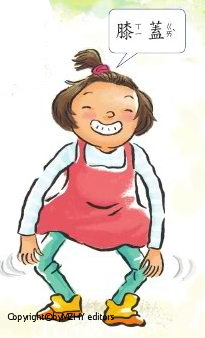 我會說
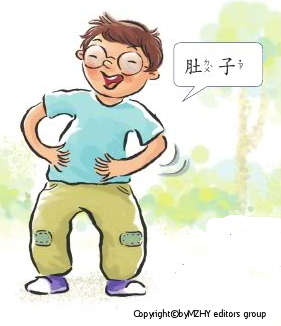 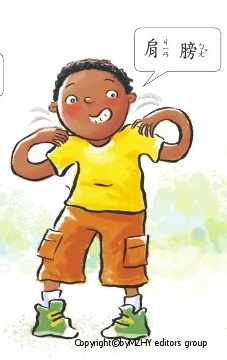 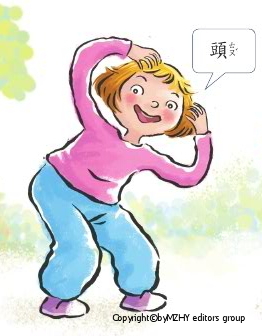 叮鈴鈴！下課了！
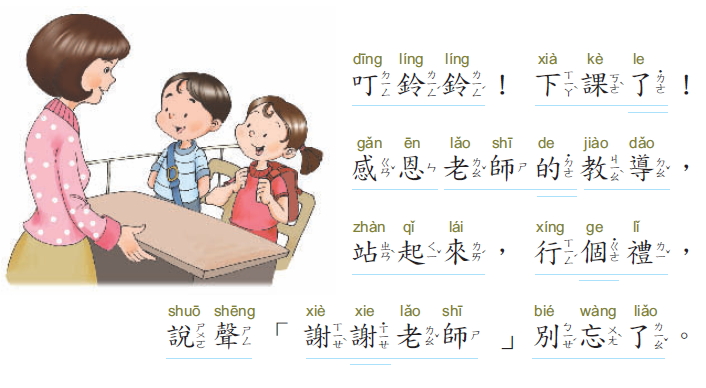 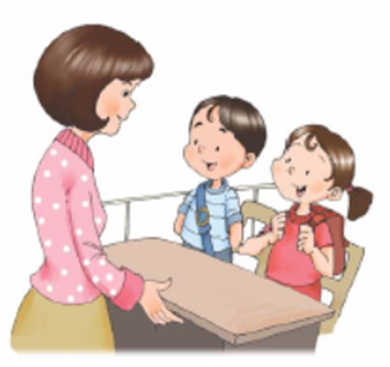